Автомобиль
Что это?
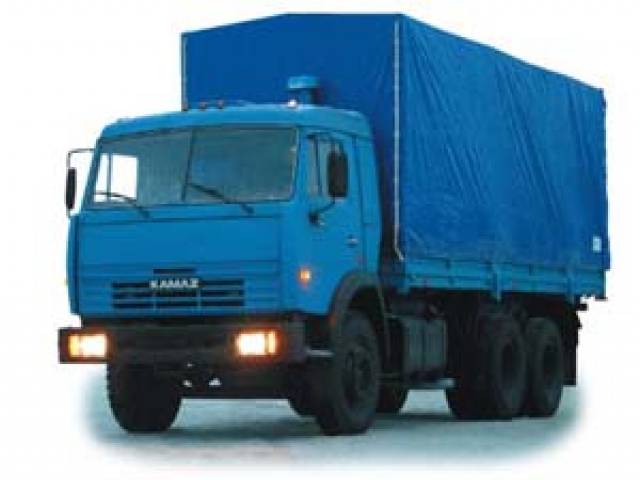 К нам приехала машина.
 Вот колеса, вот кабина,
 Вот руль вот кузов,
 Кузов нужен ей для грузов.
Машина едет
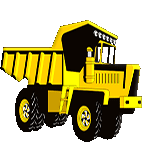 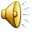 Машина большая и маленькая.
Что это?   Это колесо.
Что это? Это кабина.
Что это? Это кузов.
Что это? Это руль.